Post-Disaster Shelter: Ten Designs
Post-Disaster Shelter
Ten Designs
Corinne Treherne, Shelter and Settlements Department, IFRC
Joseph Ashmore, Consultant to IFRC
Gary Lide, AMEC for IFRC
Jeff Walker, AMEC for IFRC
What will be presented?
Post-Disaster Shelter: Ten Designs
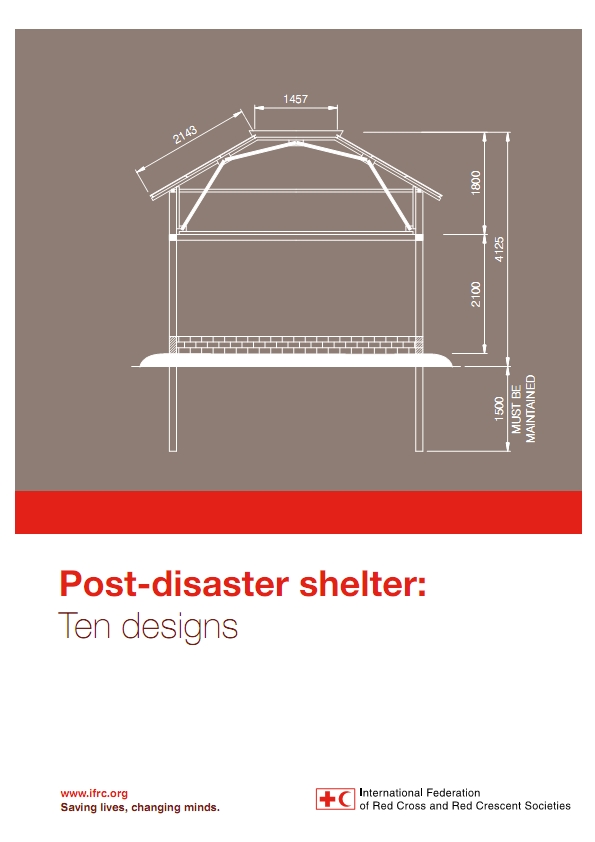 In this presentation, we will be introducing the upcoming second volume of post-disaster shelter designs and discussing lessons learned through the process of reviewing the designs and developing the structural analyses.
This is the Second Edition
Post-Disaster Shelter: Ten Designs
The previous edition “Transitional Shelters: Eight Designs” was published in 2011
This edition “Post-disaster shelter: Ten Designs” adds ten more designs for a total of 18 between the two volumes.
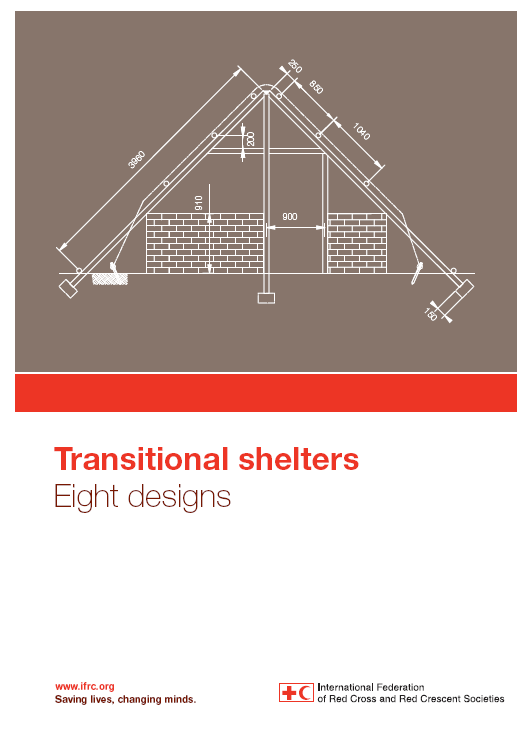 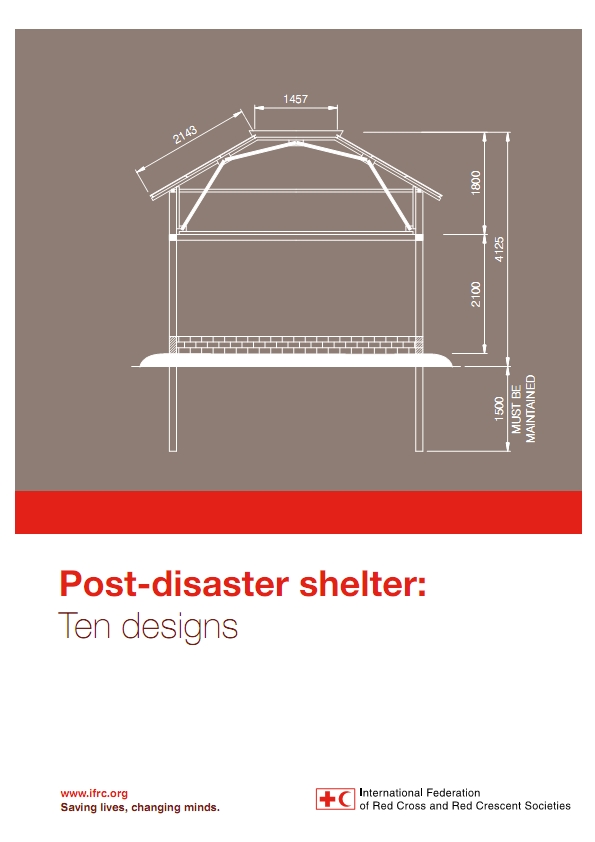 First Edition Cover
New Edition Cover
Focus of the Book
Post-Disaster Shelter: Ten Designs
While we recognise that terminologies [transitional / core / progressive  etc] relate to a process or an approach rather than a phase of response, this book focuses on the designs of the shelters only.
Overview of Designs - Locations
Post-Disaster Shelter: Ten Designs
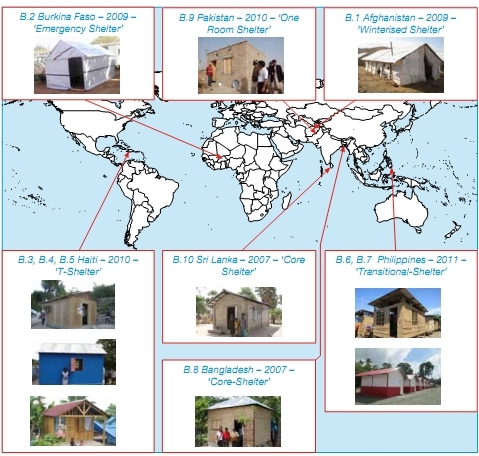 Overview of Designs - Providers
Post-Disaster Shelter: Ten Designs
Designs Included – Bamboo Frame Shelters
Post-Disaster Shelter: Ten Designs
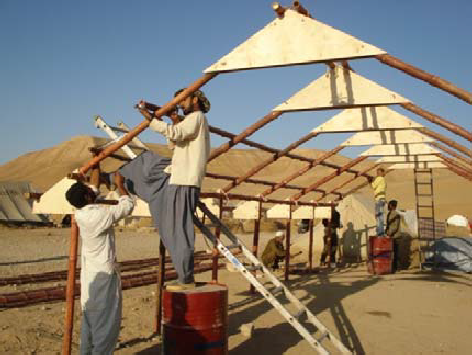 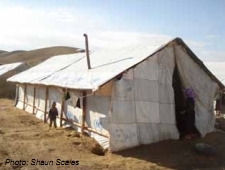 Afghanistan – 2009 – Winterised Shelter
Designs Included – Masonry Shelters
Post-Disaster Shelter: Ten Designs
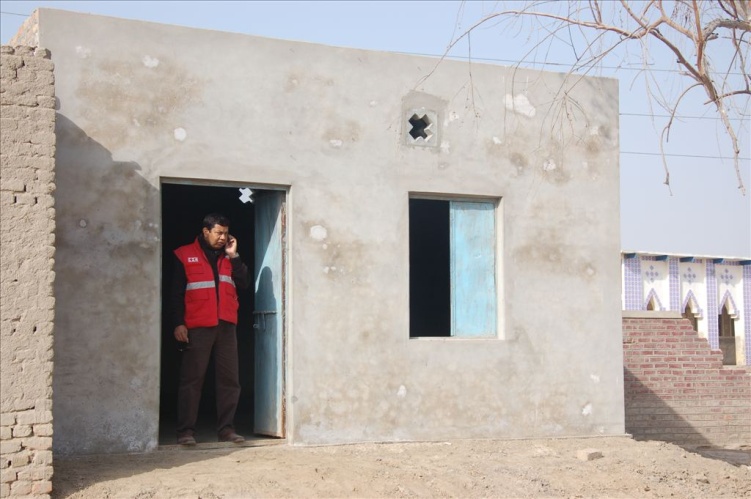 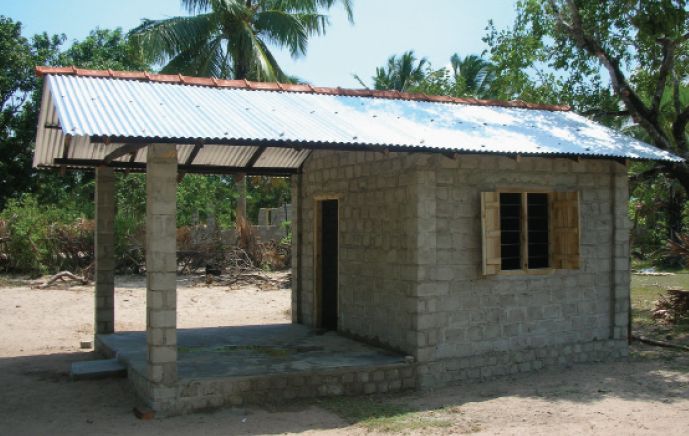 Pakistan – 2010 – One Room Shelter
Sri Lanka – 2007 – Core Shelter
Designs Included – Steel Frame Shelters
Post Disaster Shelters: Ten Designs
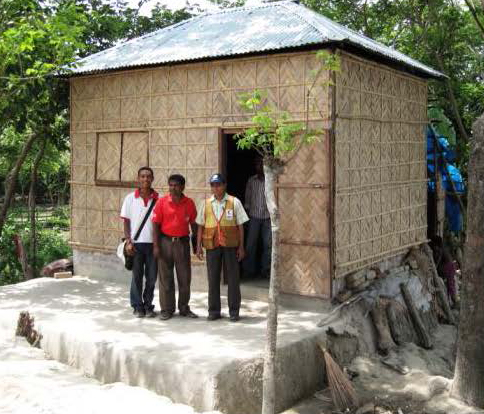 Bangladesh – 2007 – Core Shelter
Designs included – Wood Frame Shelters
Post Disaster Shelters: Ten Designs
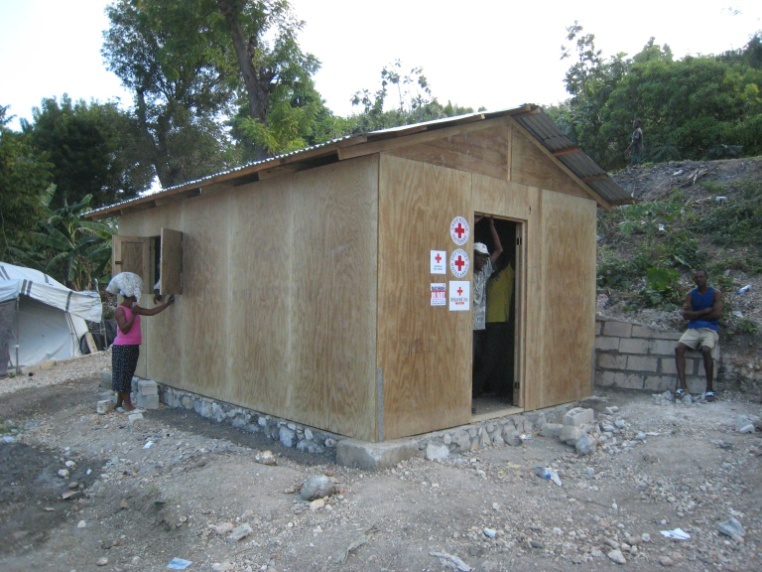 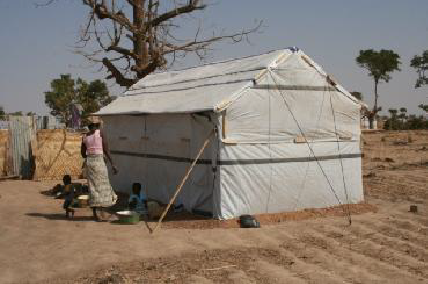 Burkina Faso – 2009 – Emergency Shelter
Haiti – 2010 – T Shelter
Designs Included – Wood Frame Shelters
Post-Disaster Shelter: Ten Designs
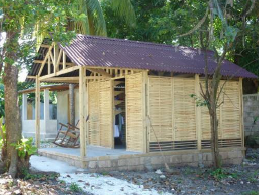 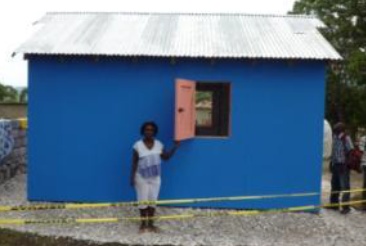 Haiti - 2010 – T Shelter
Haiti - 2010 – T Shelter
Designs Included – Wood Frame Shelters
Post-Disaster Shelter: Ten Designs
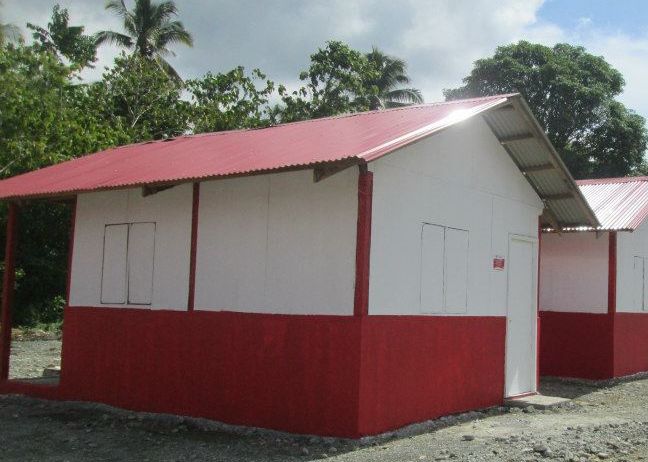 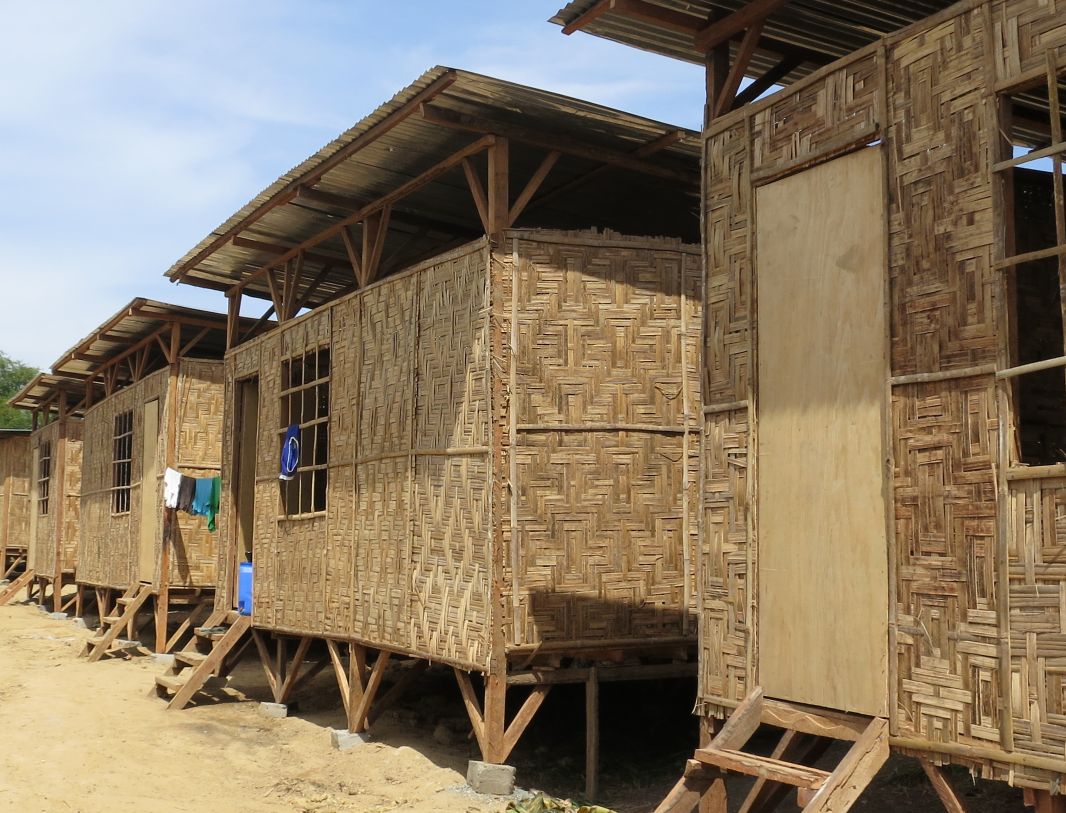 Philippines – 2011 – Transitional Shelter
Philippines – 2012 – Transitional Shelter
Example Section – Haiti – 2010 – T ShelterPages 43 and 44
Post-Disaster Shelter: Ten Designs
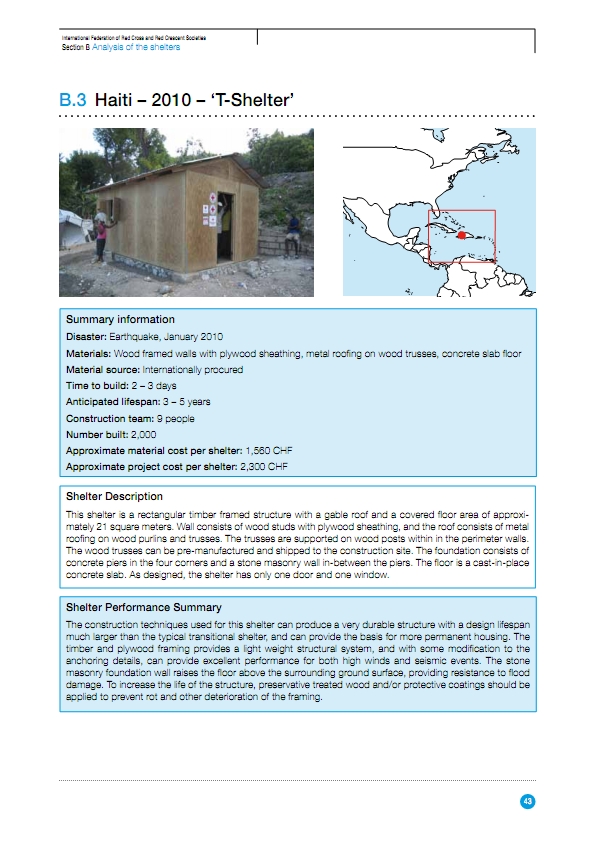 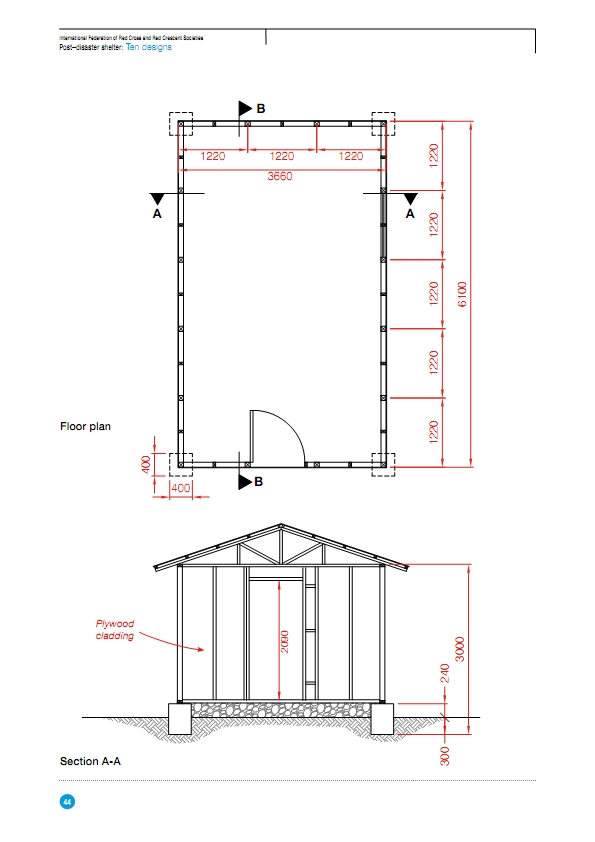 Example Section – Haiti – 2010 – T ShelterPages 45 and 46
Post-Disaster Shelter: Ten Designs
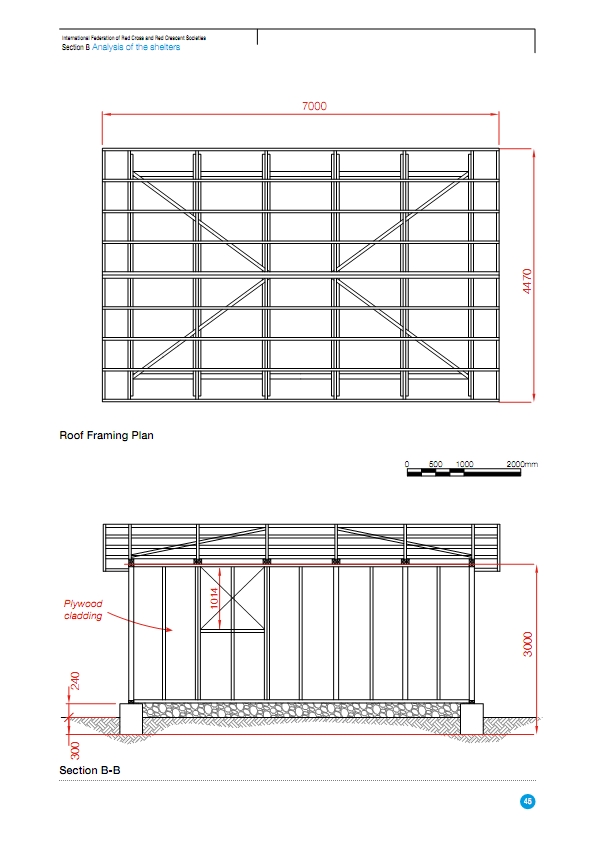 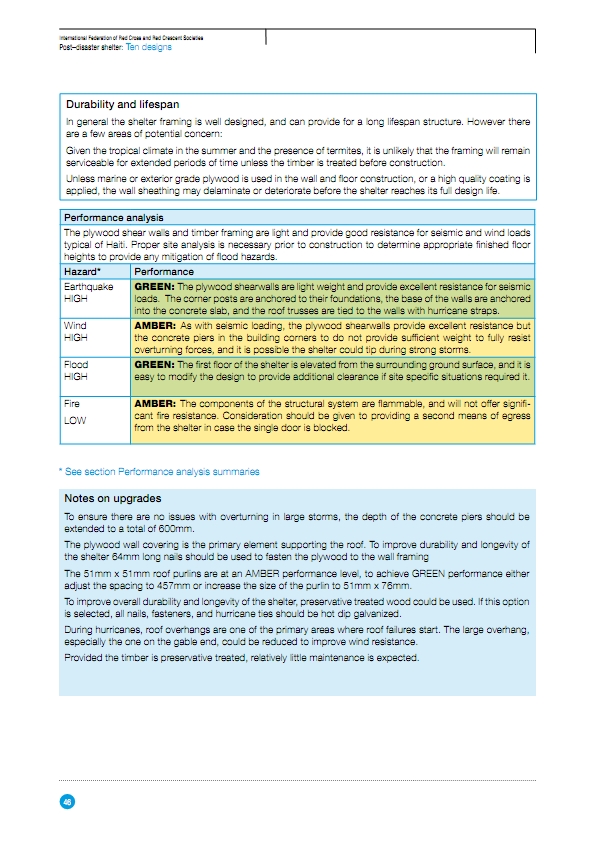 Example Section – Haiti – 2010 – T ShelterPages 47 and 48
Post-Disaster Shelter: Ten Designs
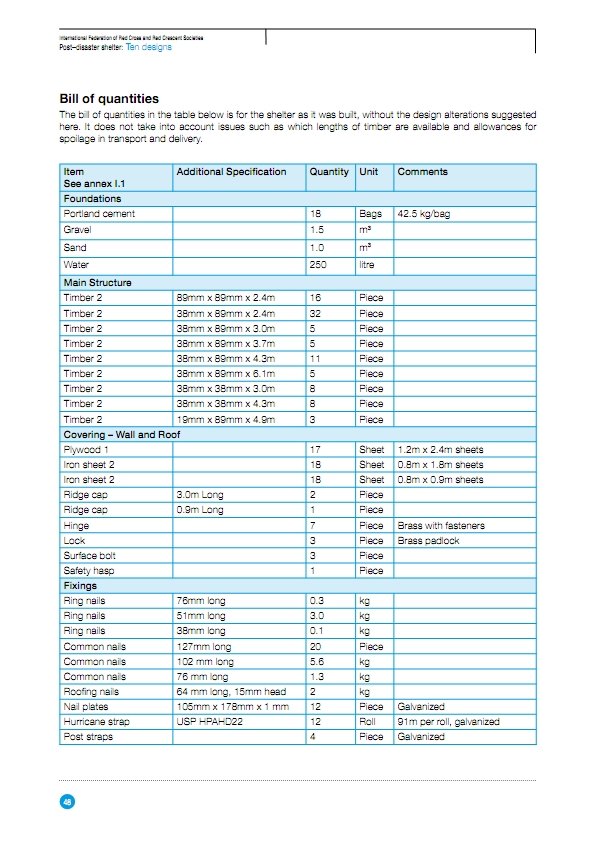 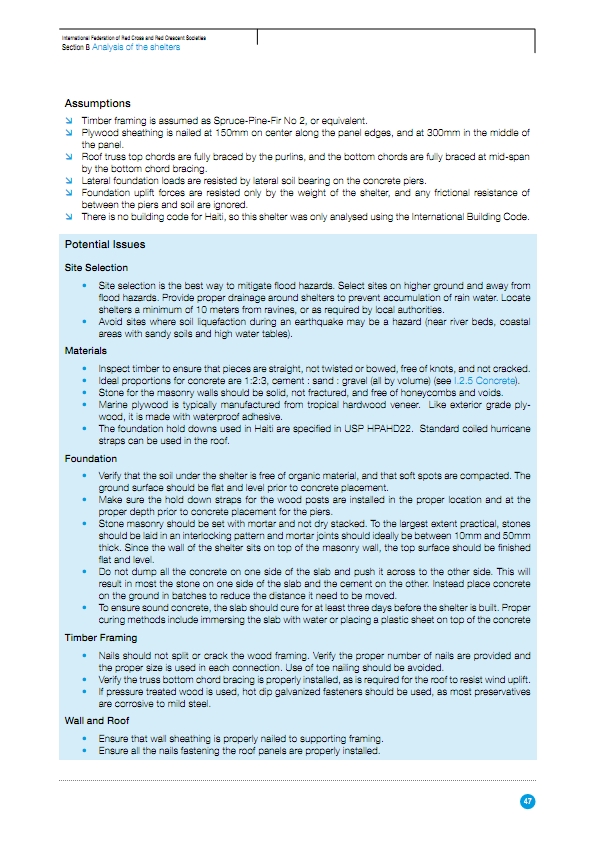 Example Section – Haiti – 2010 – T ShelterPages 49 and 50
Post-Disaster Shelter: Ten Designs
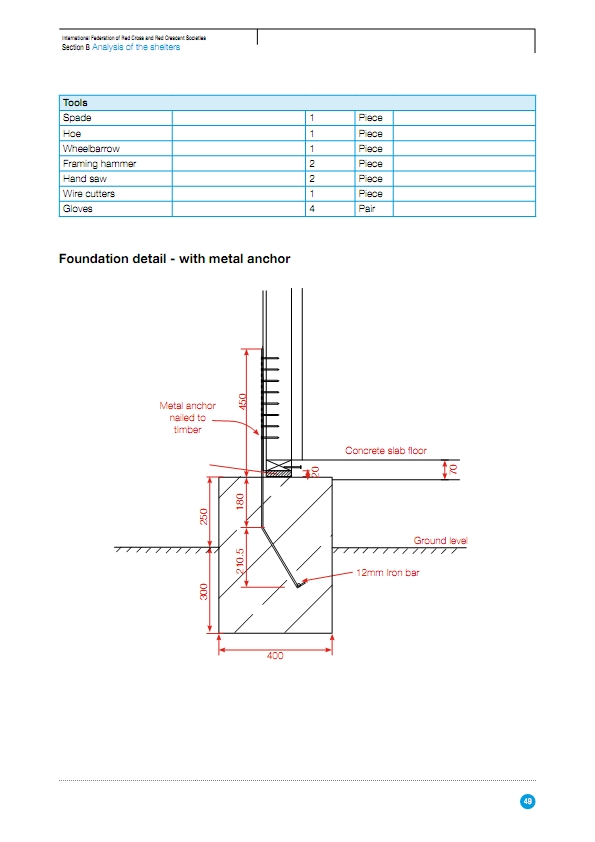 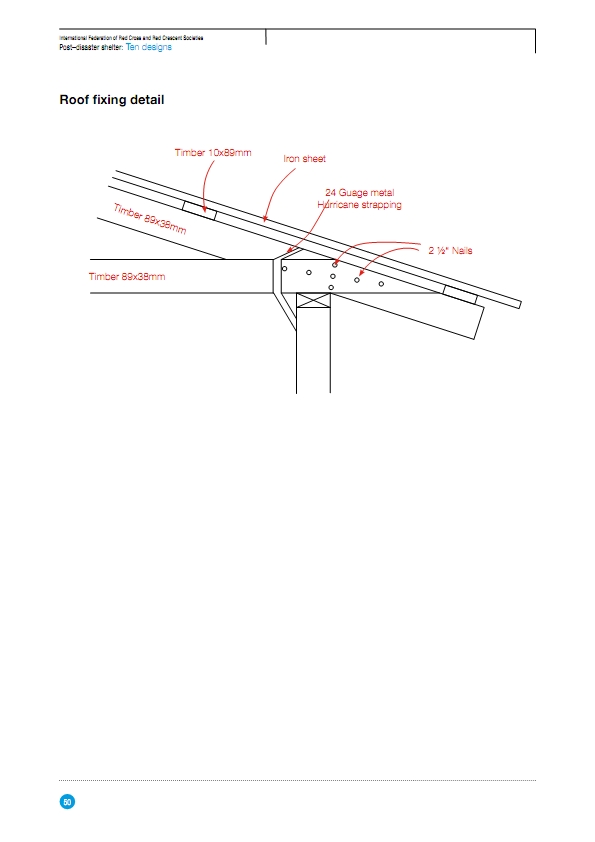 What Have We Learned? (1)
Post-Disaster Shelter: Ten Designs
Building codes are useful for establishing baselines for comparison but complete compliance with codes intended for permanent structures can be major cost drivers for temporary structures.  Coordination may be required with host countries in terms of established country building codes.

Wind loading must be analyzed in terms of survivability of the total structure with walls and again for survivability of the basic structure without walls.   Using a structure based on thinner members and a lower profile roof maximizes the survivability of the structure during high winds.

In seismic areas lighter weight roofing provides more structural survivability than heavier roofing.  This needs to be cross-referenced against wind-loading requirements.
What Have We Learned? (2)
Post-Disaster Shelter: Ten Designs
Bracing and fixings matter. A structure is only as strong as its weakest link.   Also, the use of special fasteners or fixtures which are not readily available can hinder the speed of delivery or require make-shift work-arounds in the field.

Advance planners should review the bills of quantity contained in the work at hand carefully.  They should make sure that the items listed therein are available locally and ALSO have at least one back-up item identified for each.

Small improvements can make a BIG difference (hurricane straps, adequate foundations, bracing, sufficient nailing) often without a big cost implication.
Next steps
Post-Disaster Shelter: Ten Designs
The document will be made available in hard copy

This is the second edition and there are now 18 designs available between the two editions.

We hope to capture more examples in the future, also from other shelter agencies

Open for new partnerships
For Discussion
Post-Disaster Shelter: Ten Designs
Questions:

How can we best disseminate this work?

Would you like further editions?

If so, what improvements should be made or additional information added?
FOR FURTHER INFORMATION ON POST DISASTER SHELTERS: TEN DESIGNS, PLEASE CONTACT: